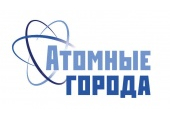 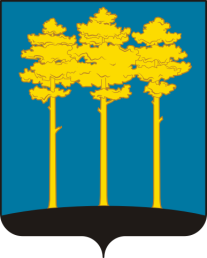 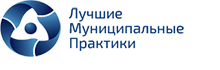 Фестиваль городских сообществ «В диалоге с городом»
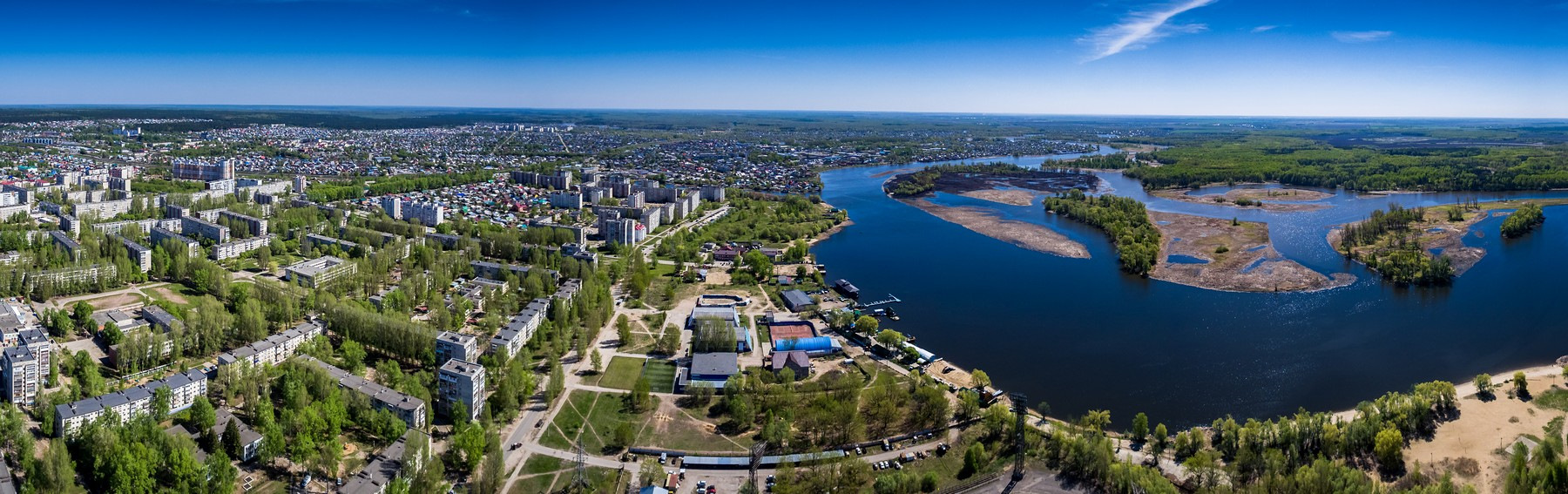 МО «Город Димитровград» Ульяновской области
9 – 12 июня 2022 года
Цель практики: вовлечение жителей города и городских сообществ в формирование  городских мероприятий и праздников посредством совместной созидательной деятельности – от подготовки до реализации мероприятия; - объединение профессионального опыта, технологий и сохранение человекоориентированного подхода, чтобы дать каждому горожанину возможность зазвучать и проявиться в своем стремлении быть причастными к организации событийного наполнения городских пространств, осуществлять  позитивный энергообмен через добрые дела.
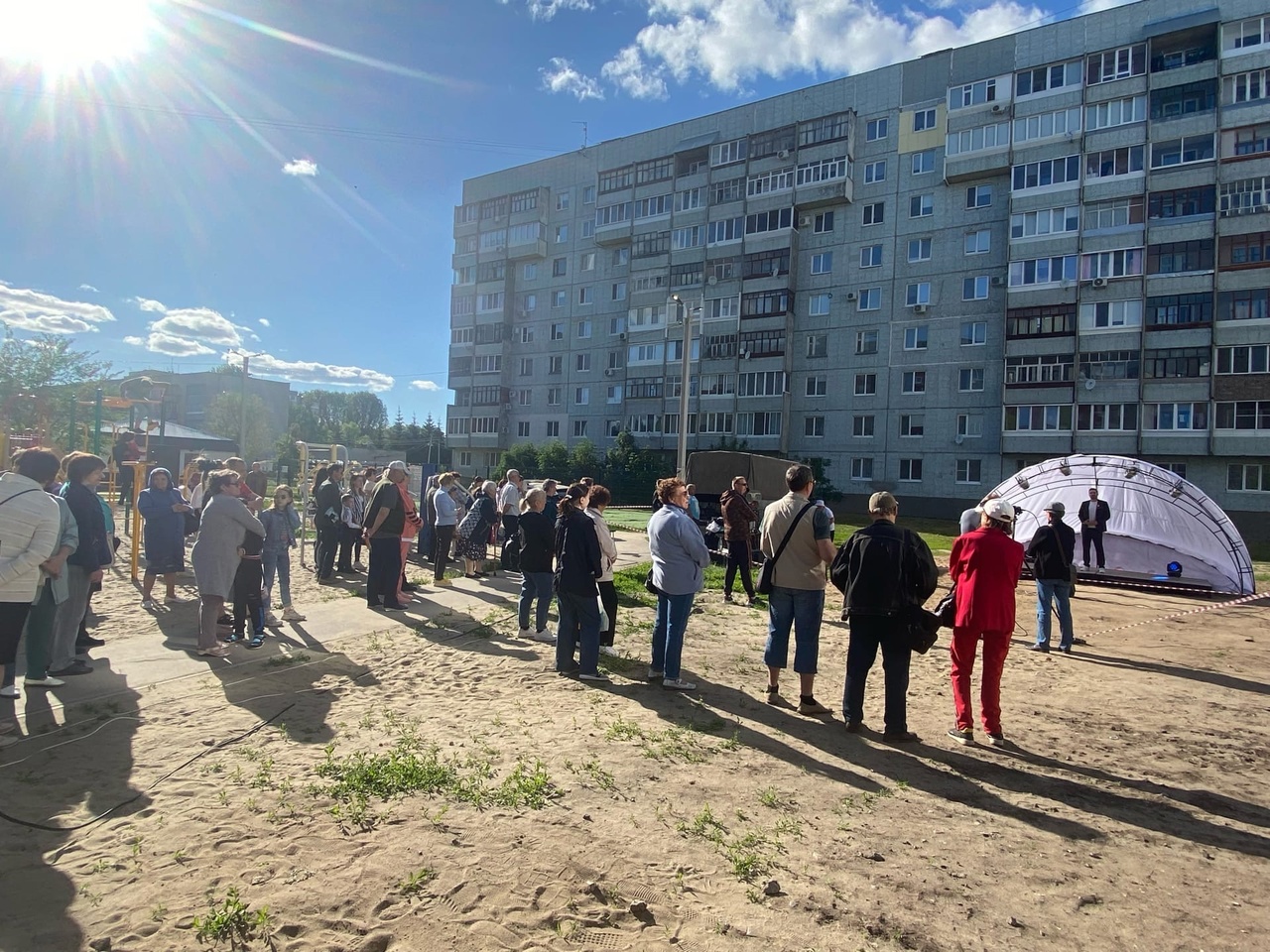 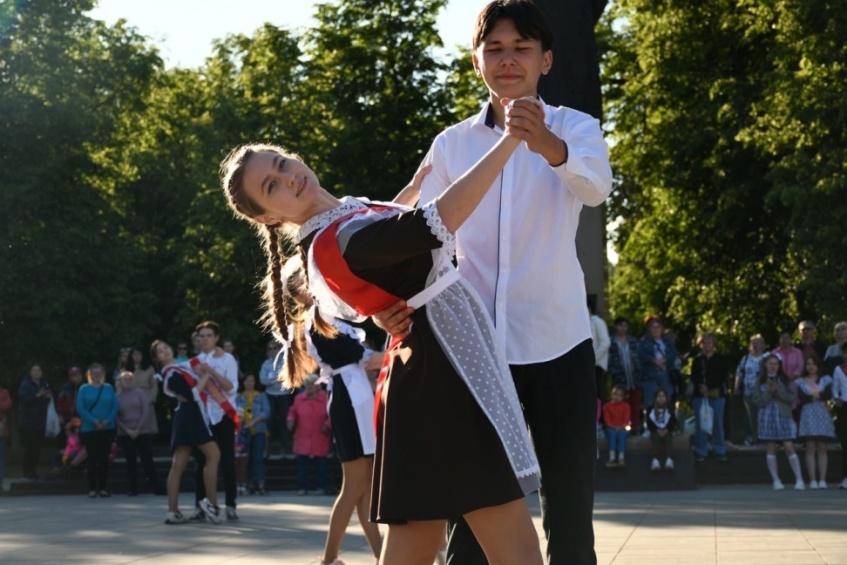 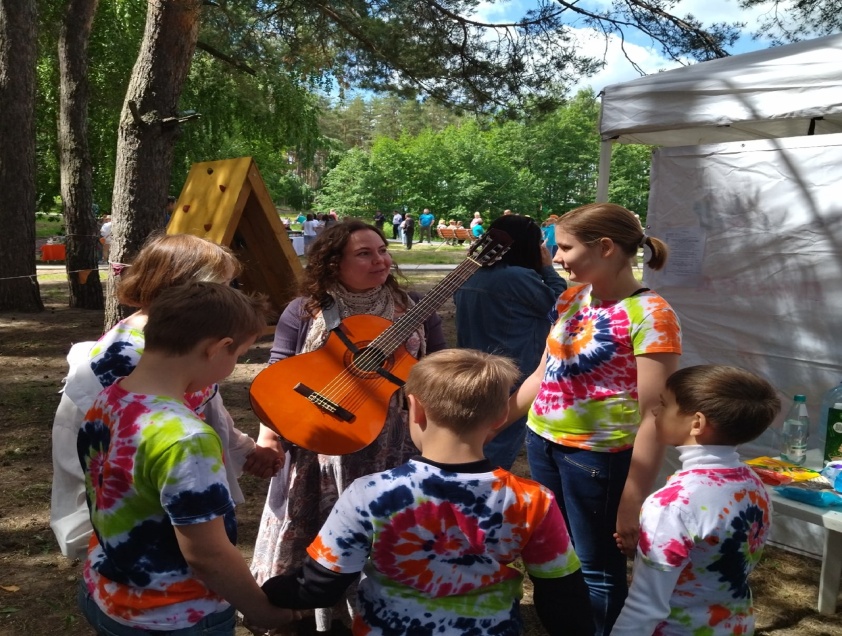 - увеличить количество городских сообществ и горожан, проявляющих интерес к жизни города, новым проектам, активностям и инициативам, мотивировать их к реализации задуманного и расширению деятельности;
4
- организовать проведение содержательного досуга для горожан широкого круга интересов посредством организации работы площадок и активностей Фестиваля;
1
- обеспечить возможность участникам Фестиваля представить свои проекты и  инициативы вниманию общественности;
- организовать продуктивное общение, обмен опытом между сообществами;
2
выявить городские сообщества, готовые к сотрудничеству и диалогу, вовлечь их в формирование событийного пространства города; 
 отработать системный подход в использовании административного ресурса в поддержку инициатив городских сообществ;
3
5
Задачи практики:
- привлечь внимание широкой общественности и СМИ к существующим городским сообществам, информирование о деятельности сообществ и социально активных горожан.
Фестиваль городских сообществ – это:- спортивные активности: веломаскарад, соревнования для юных спортсменов, фитнес (джампинг, йога, пилатес), туристский городок, соревнования на сапбордах, волейбол, соревнования спортивных федераций города по самбо, дзюдо, греко-римской борьбе, лазерный тир Школы биатлона, футбол;- образовательные  активности: экскурсия по выставке «Мелекесс купеческий» (история города), мастер-классы, конкурсы, соревнования, викторины, квесты;- интерактивные активности: показательные выступления, выставки, контактный зоопарк;- культурно-развлекательные активности: концертные программы, эстафеты, фотозоны, познавательные настольные игры.
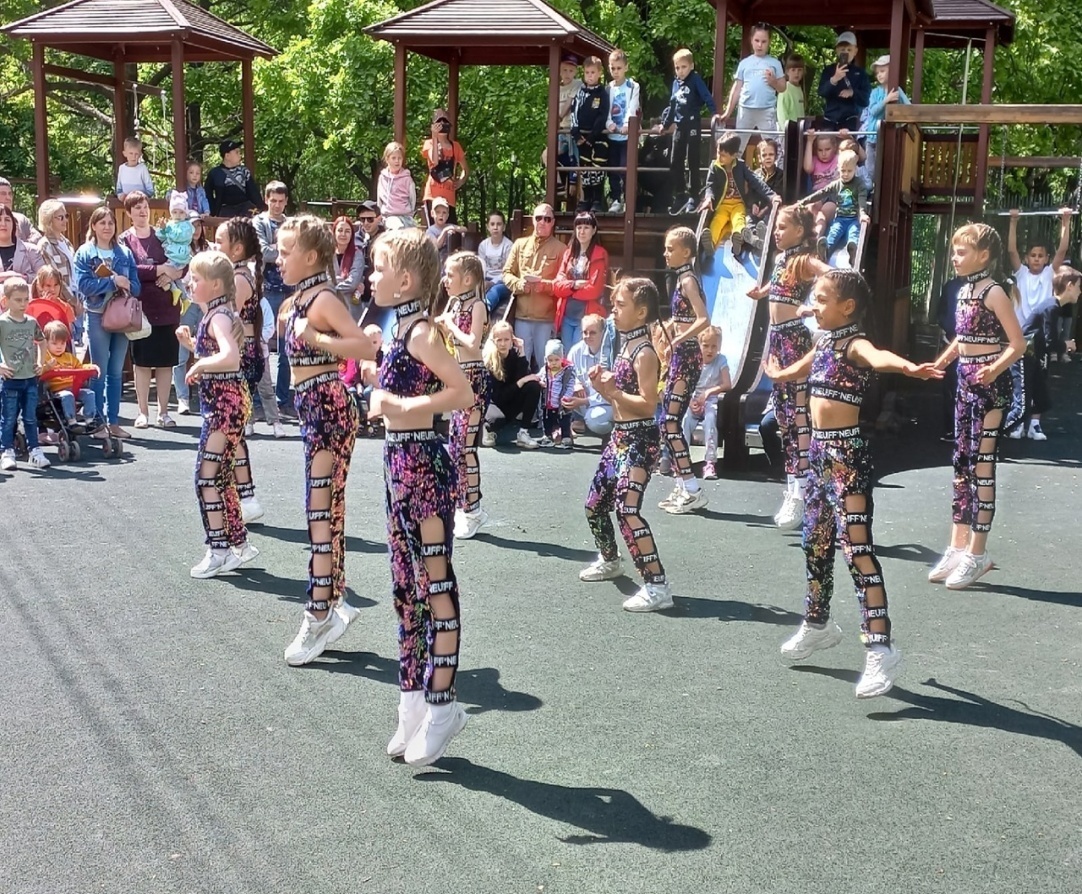 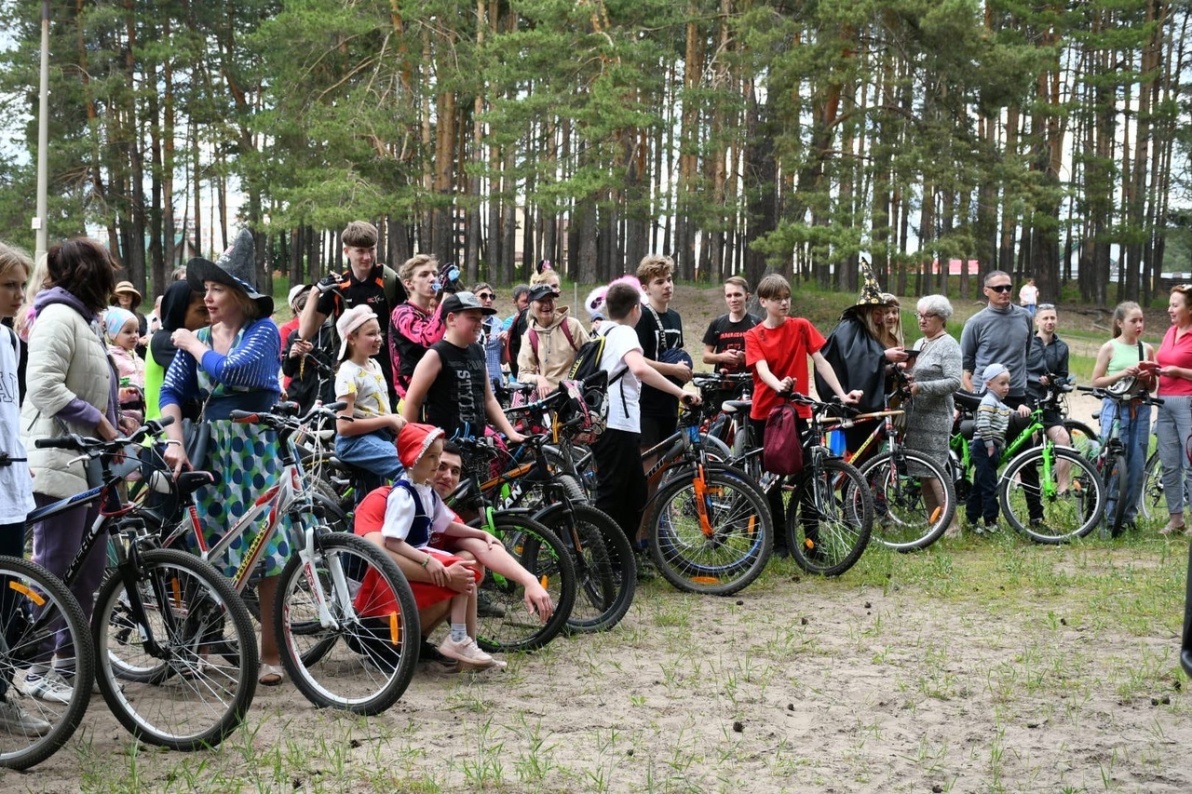 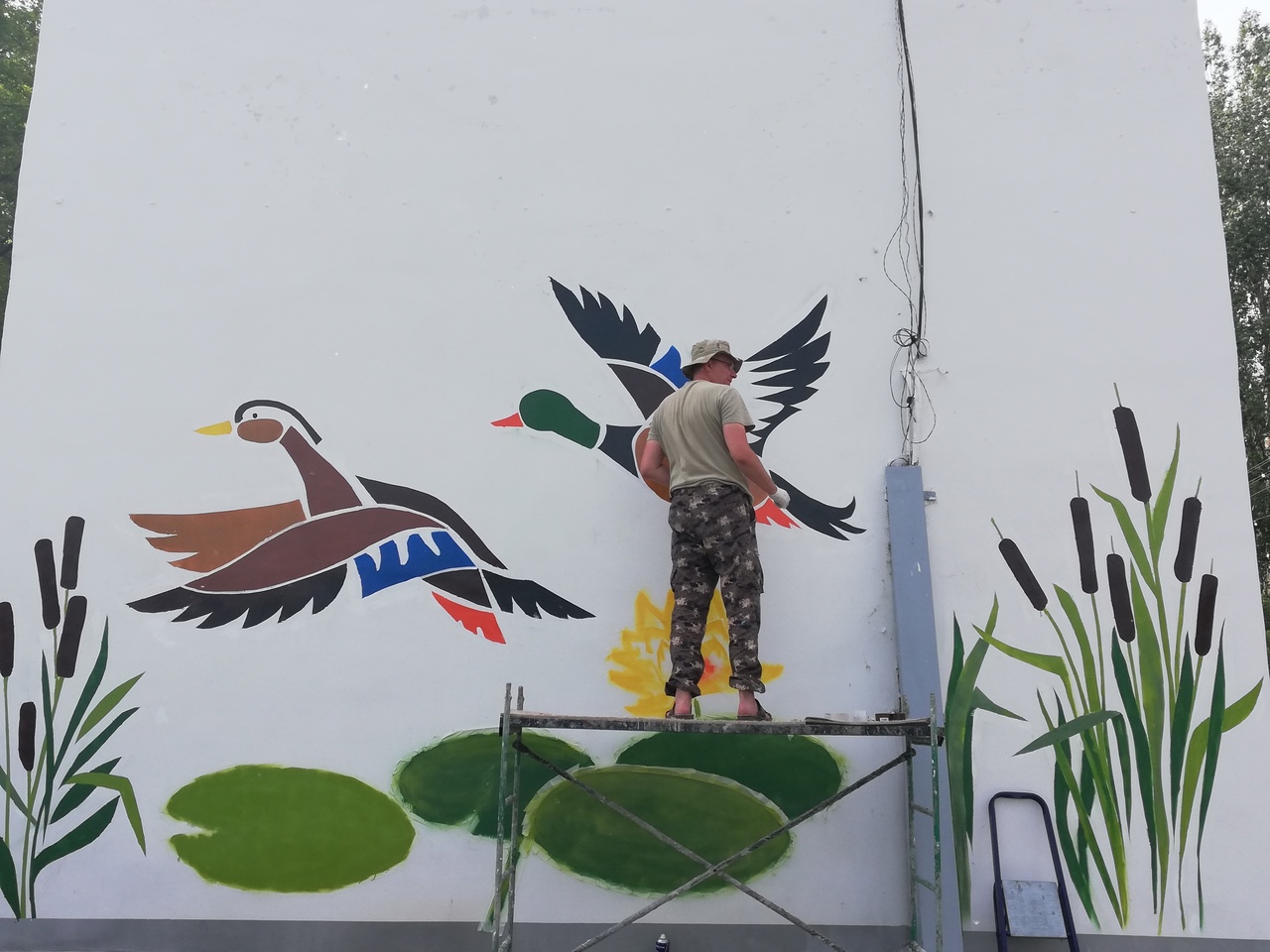 Организаторы фестивальных площадок:Городские сообщества:-  ТОСы «Олимпик» и «Восточный», ТОС «Черемшан»;-  Творческие объединения: Клуб «Нумезмат» и Клуб самодеятельной песни «Диалог» МАУК ЦКиД «Восход»;-  Историко-культурный фонд «Мелекесъ»;-  Прокат спортивного инвентаря «Полезная привычка»;-  Прокат спортивного снаряжения «Формула»;-  Туристcкий клуб «Горизонт»;-  Ульяновская региональная общественная организация студенческого и молодежного спорта;-  Сообщество психологов «Баланс»;-  Фитнес – клуб «МaxiМum»;-  Пляж Первомайского района «KingSUP»;-  Кампания «RUSAUNDPRO»;-  Студия семейного творчества «Каруселька»;-  Сообщество мастеров города;-  Общественное объединение «Кот и пёс»;-  УРО Творческого союза художников России;-  Волонтеры культуры города Димитровграда;-  Городская писательская организация «Слово»;-  Администрация города Димитровграда Ульяновской области.Наши спонсоры: -  ООО «Фикс-пицца» и ООО «Додо-пицца»;-  Прокат спортивного инвентаря «Полезная привычка»; -  Прокат спортивного снаряжения «Формула»;-  Магазин спорттоваров  «Фристайл»;-  Частная пивоварня «Злата подкова».
Фестивальные площадки охватили все районы города: В Центральном районе (историческая часть города) - Площадь Советов: Веломаскарад (маршрут продолжительностью 10 км прошел по районам Центральный и Западный), выставочный проект сообщества филателистов; ТОСы «Олимпик» и «Восточный» организовали праздник, посвященный Дню легкой промышленности; на Набережной Верхнего пруда участвовали в народном гуляньи «Праздник Троици» сообщества мастеров города, общественное объединение «Кот и пёс»
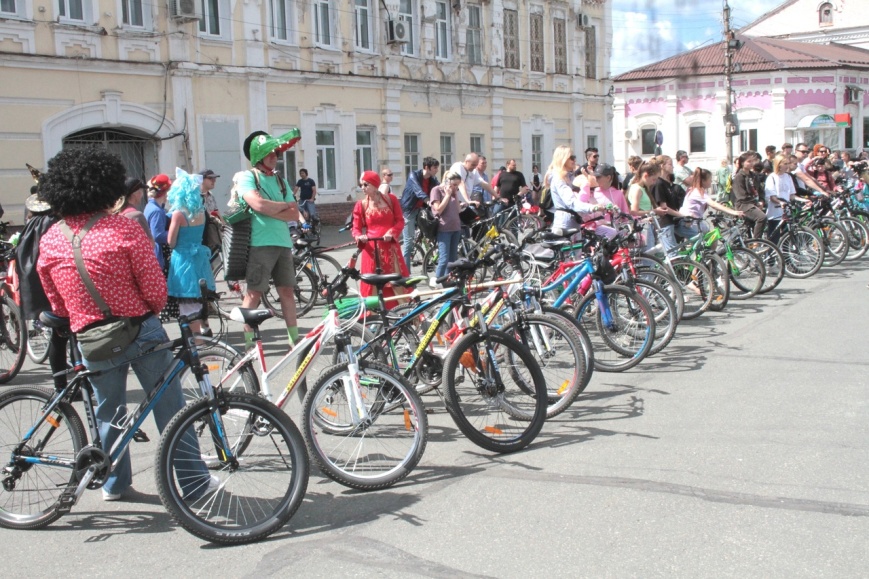 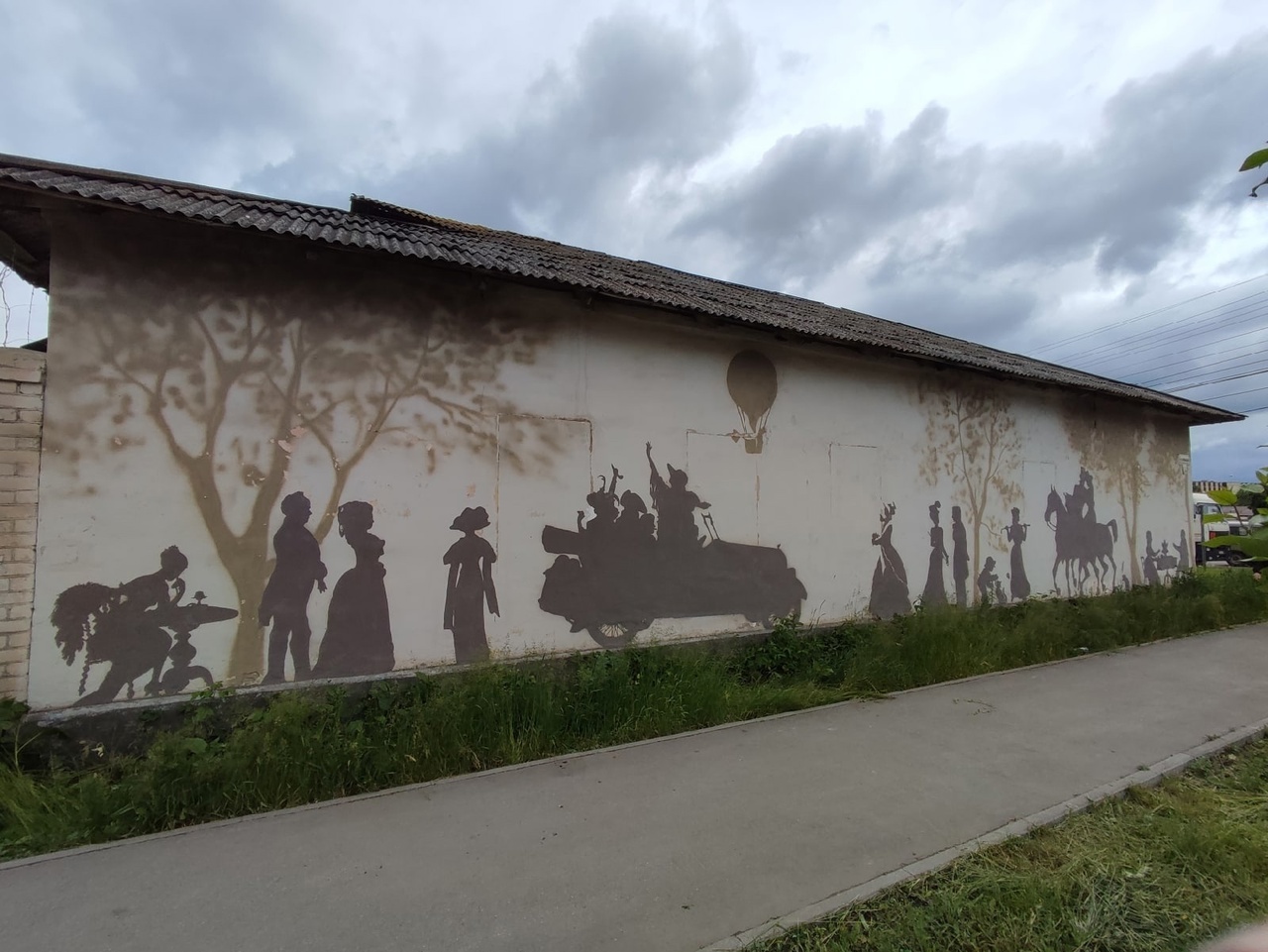 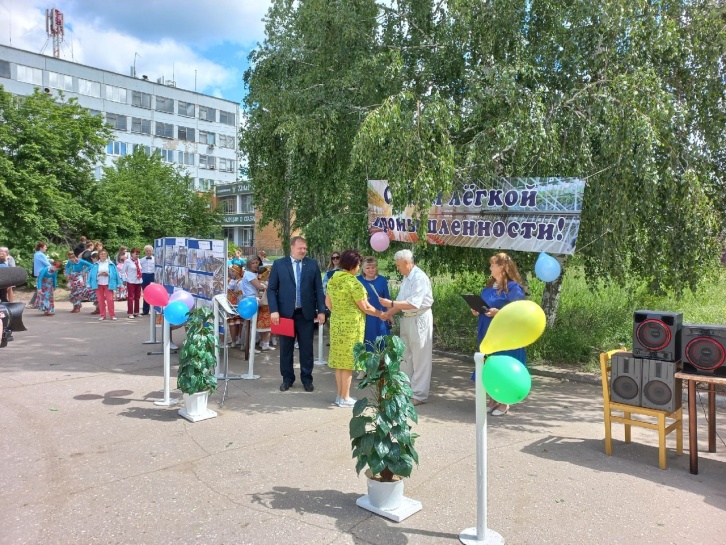 Фестивальные площадки охватили все районы города: В Первомайском районе - фестиваль «Книга собирает друзей» (ТОС «Надежда в сотрудничестве с Централизованной библиотечной системой»), на набережной реки Черемшан – многодетное сообщество, спортивная программа от арендаторов пляжа «King SUP», дискотека от кампании «RUSОUND.PRO», ТОС «Черемшан» с городским проектом «Ты можешь!»
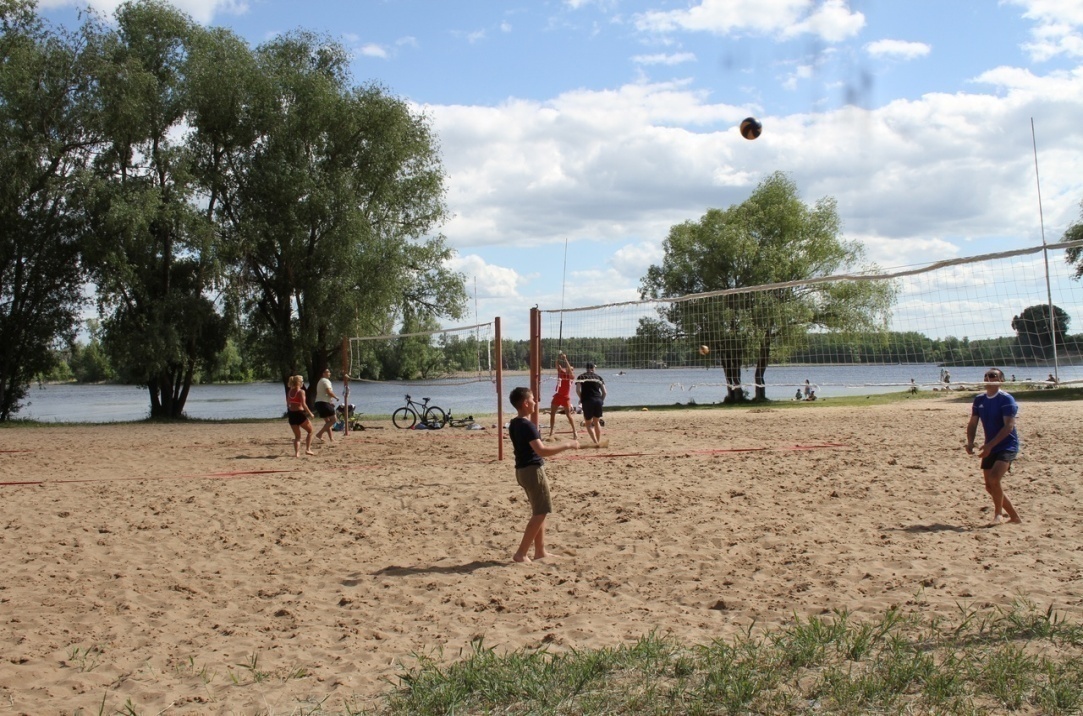 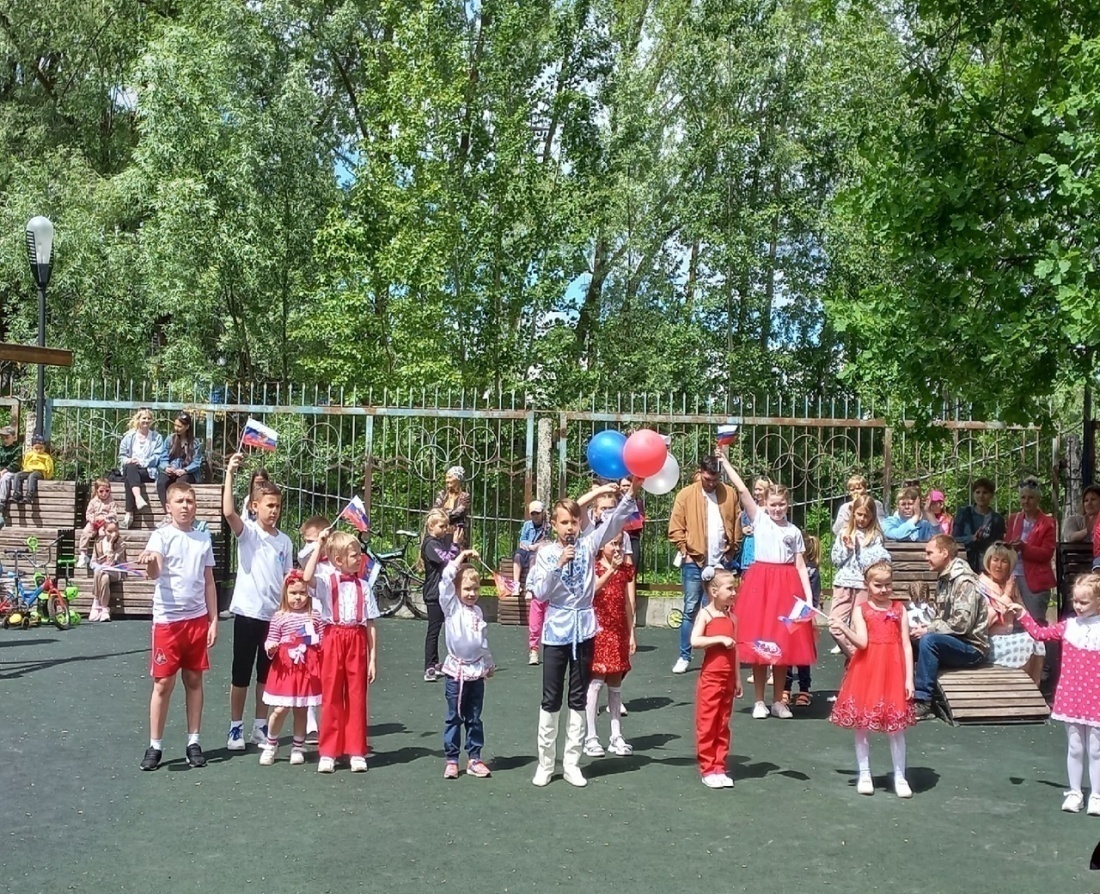 Фестивальные площадки охватили все районы города: В Западном районе - Открытие Галереи под открытым небом «От Мелекесса до Димитровграда» (проект Историко-культурного фонда «Мелекесъ»), велосоревнования для детей от Проката спортивного оборудования «Формула», площадки сообщества психологов «Баланс», Туристского клуба «Горизонт», Клуба самодеятельной песни «Диалог», спортактивности от фитнес-клуба «MaxiMum», Открытие выставки «Цветы России» УРО Творческого союза художников России, Фестиваль выпускников «Школьный вальс».
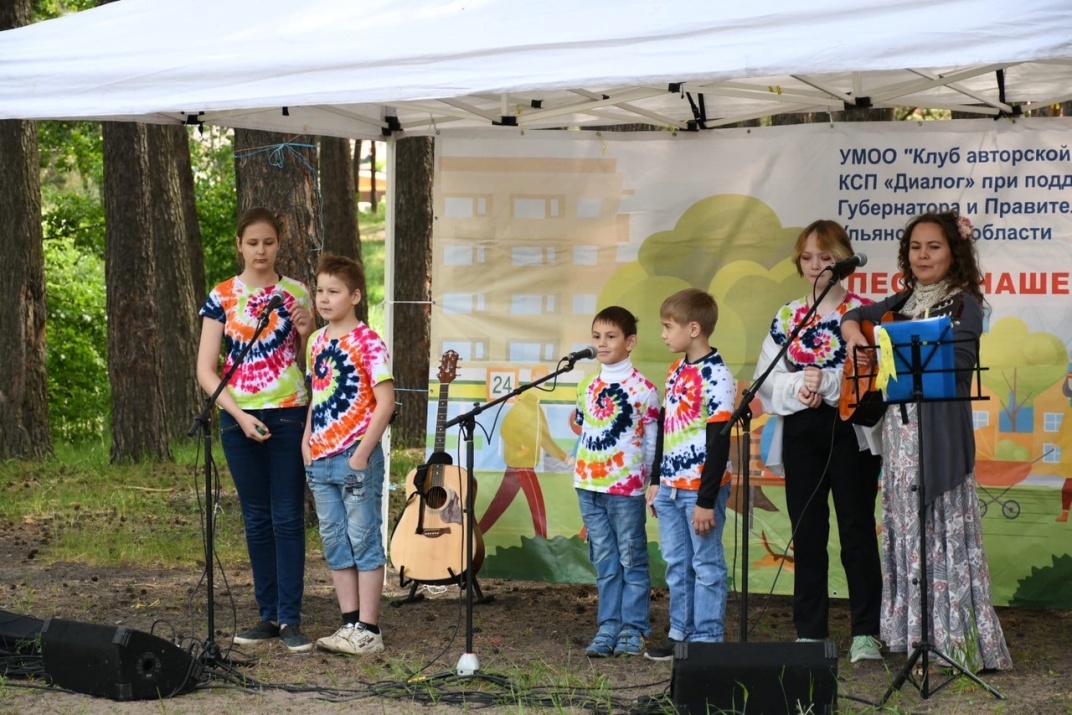 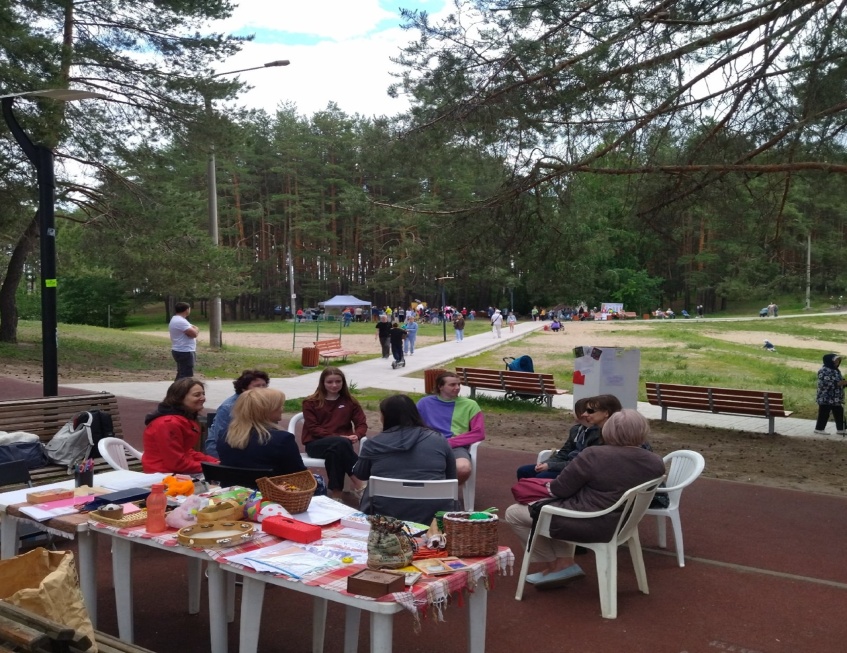 Фестиваль в цифрах:Общее количество активностей – 73 (выставочные проекты, концертные программы, спортивные состязания, показательные выступления, веломаскарад, и многое другое)Организаторы фестиваля (городские сообщества) - 420 человек, 25 социальных партнеров фестиваля; более 12 000 человек - участники фестиваля (горожане различного возраста);Зрители телеканалов и пользователи новостных лент в сети Интернет – предположительно более 70 000 человек.
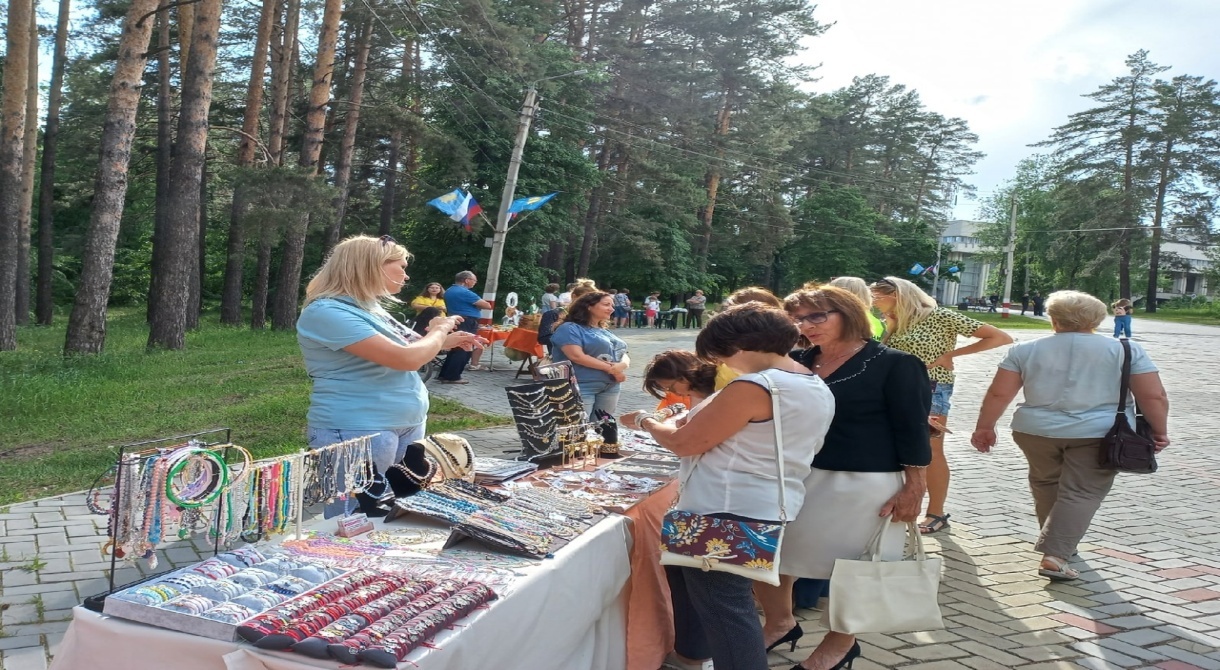 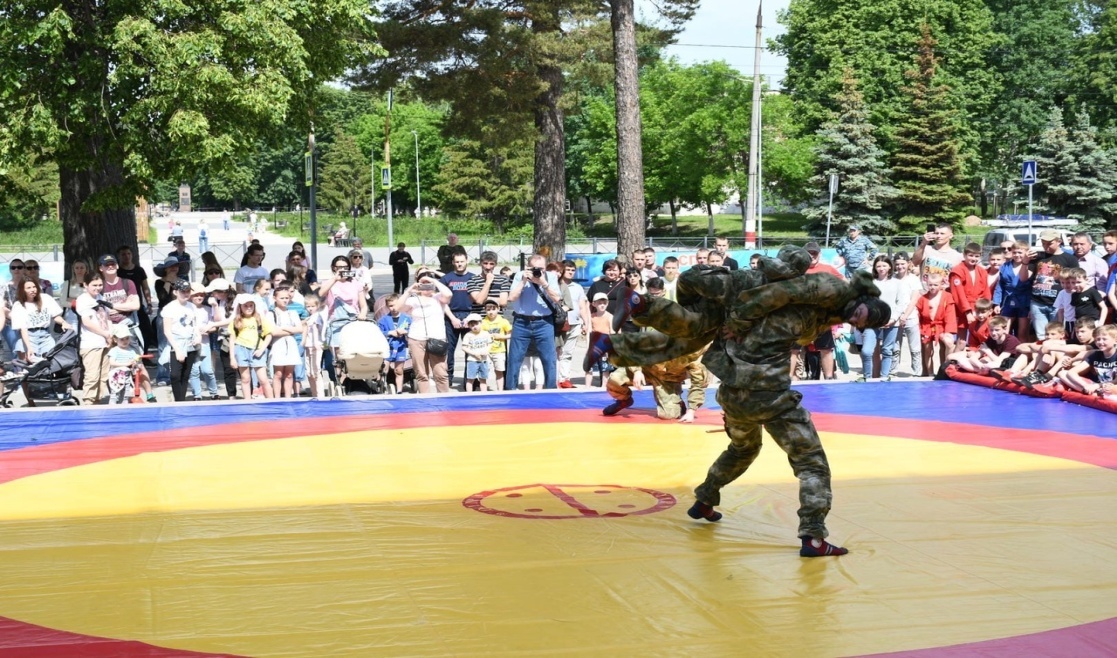 Уникальность фестиваля: формат мероприятий, их организация и формы проведения определяются самим горожанами. Для городских сообществ фестиваль – это возможность показать себя, привлечь в свои ряды новых единомышленников, найти друзей и потенциальных партнеров.
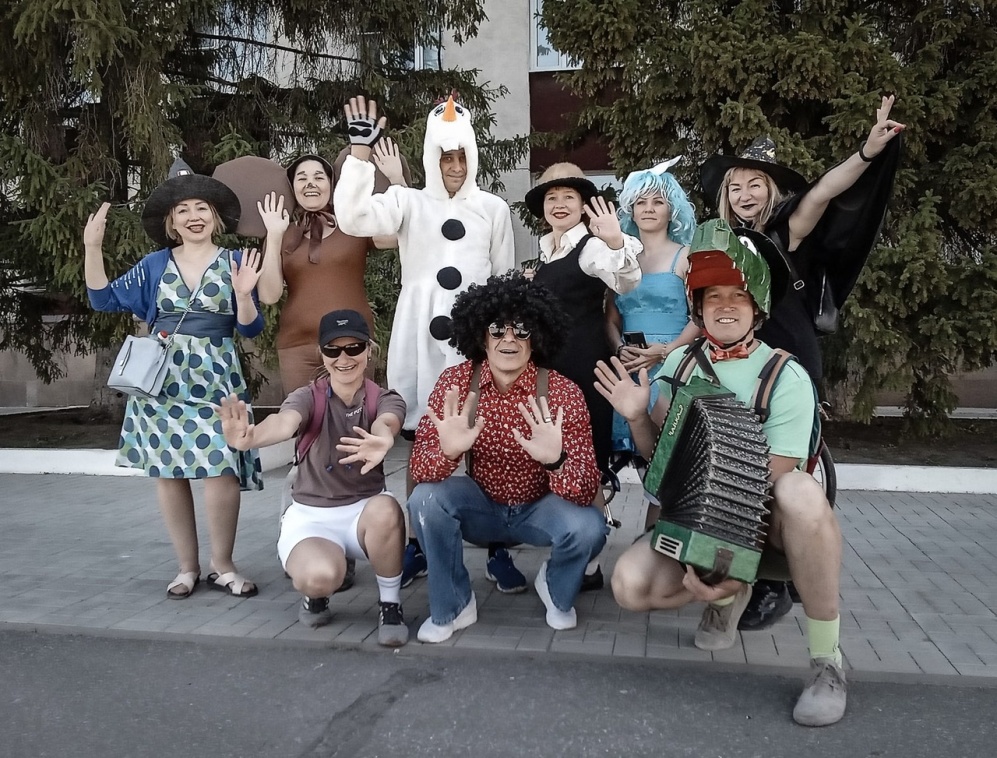 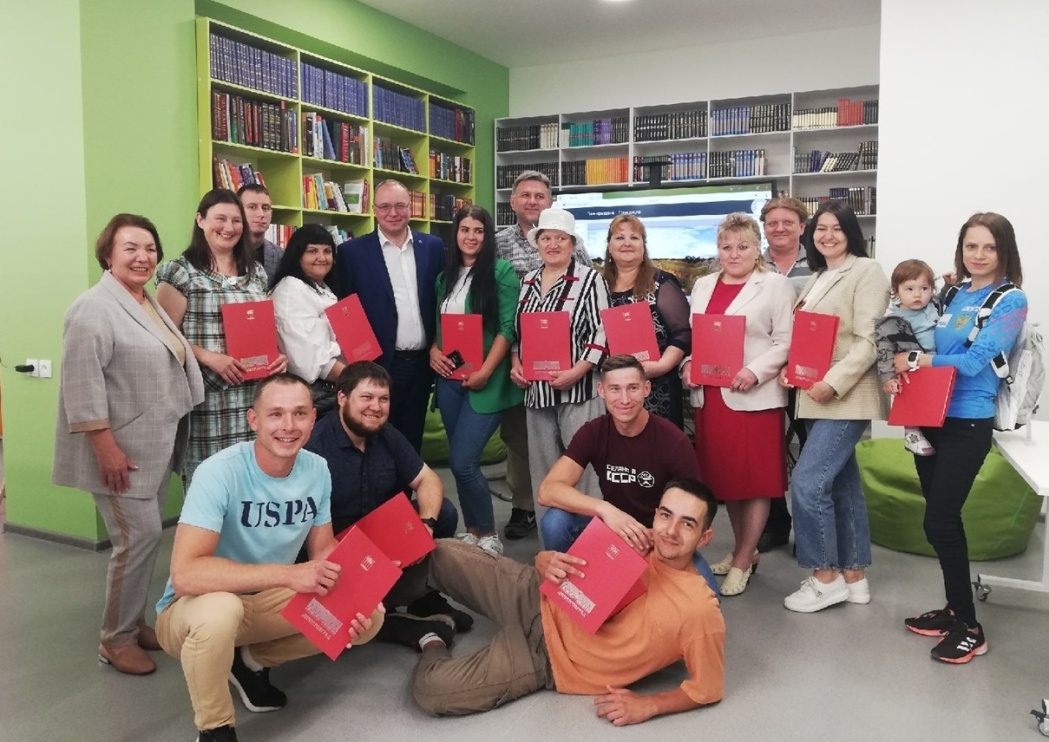